Pole, sady a zahrady
Přečti si v učebnici kapitolu „Pole, sady a zahrady“ na straně 48 - 49.
S pomocí učebnice urči v prezentaci bezobratlé živočichy.
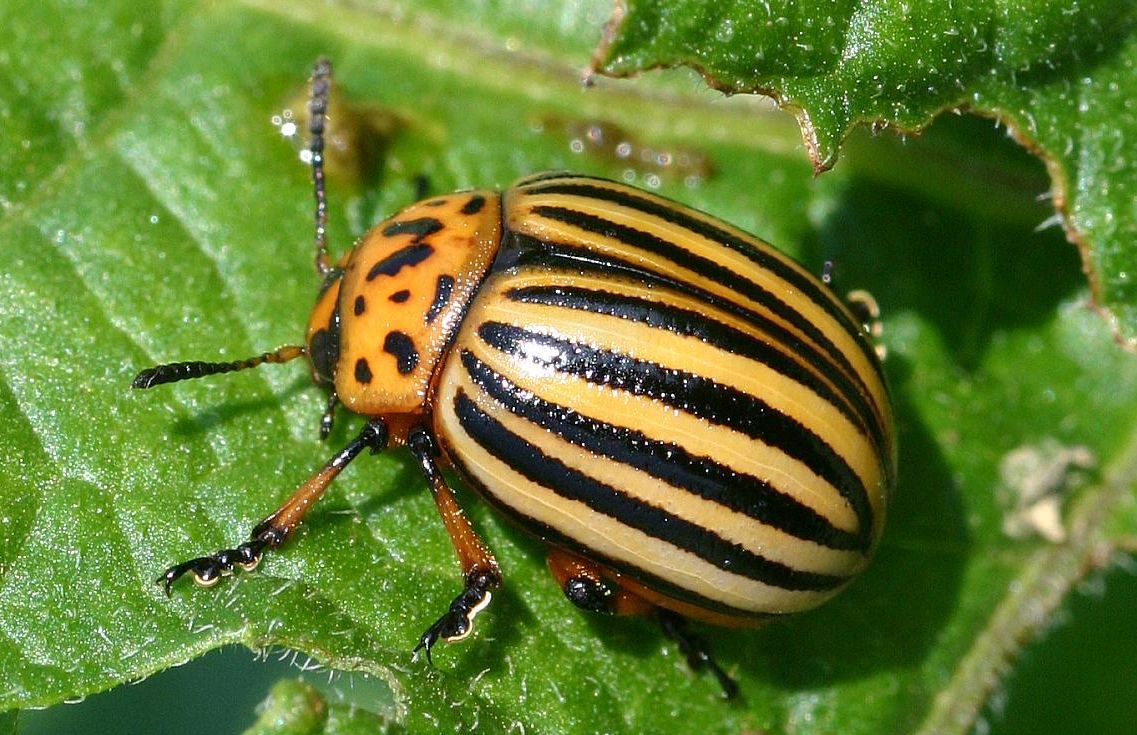 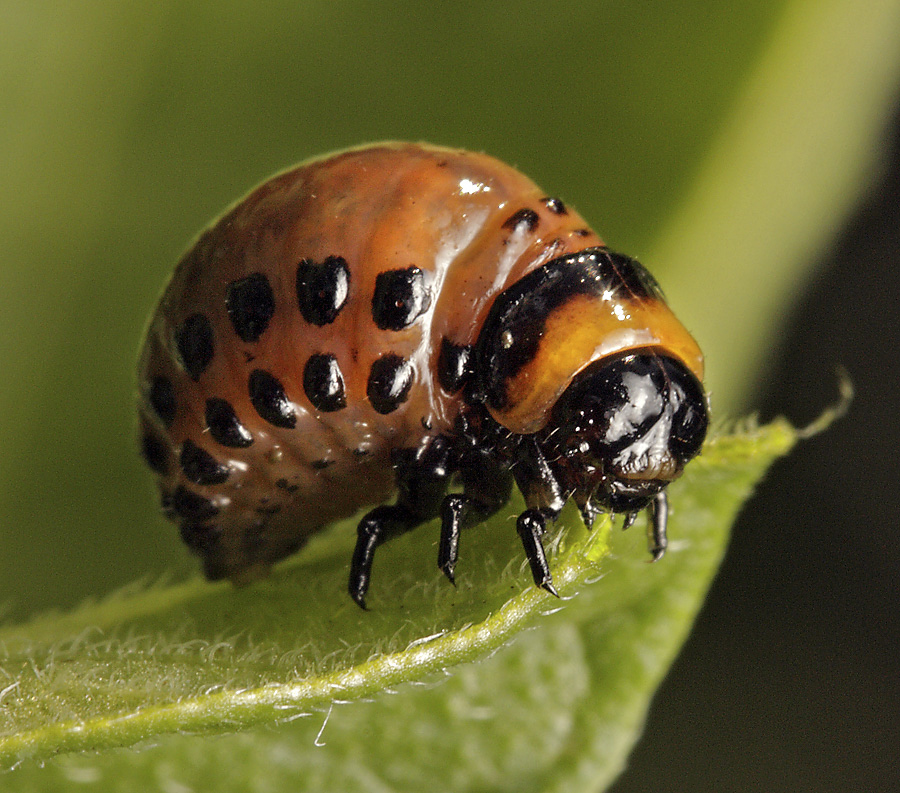 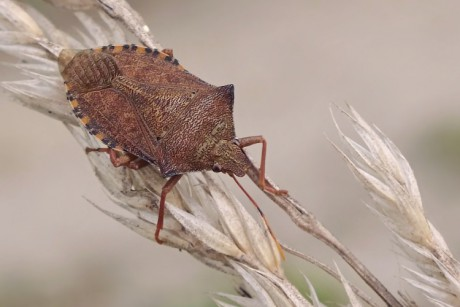 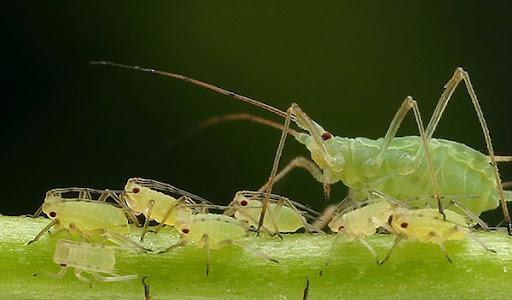 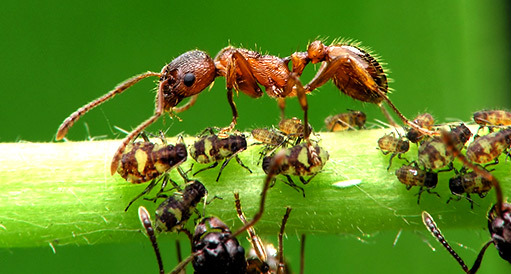 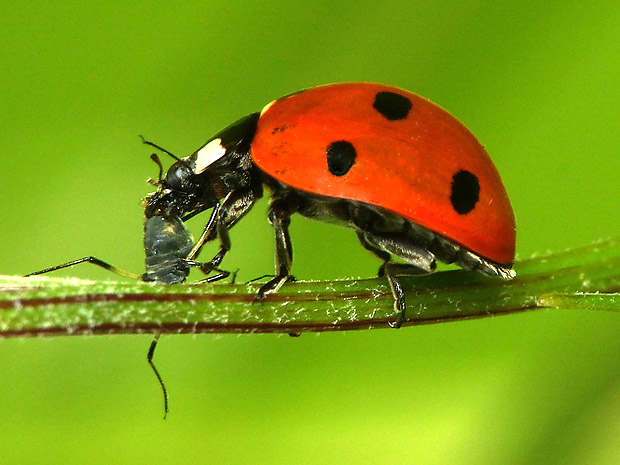 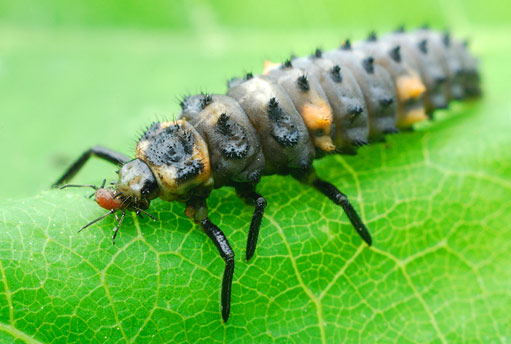 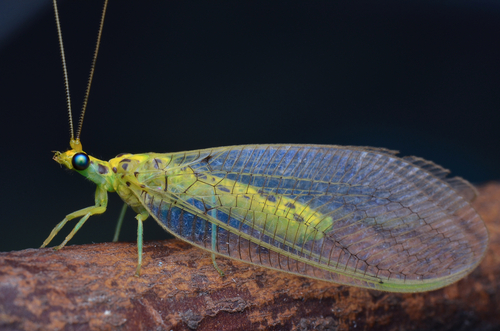 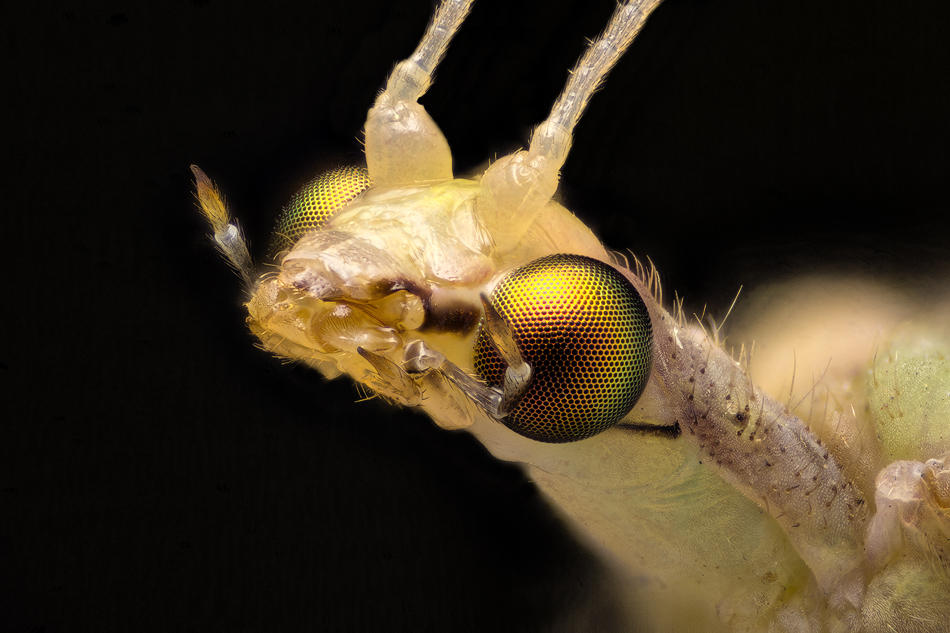 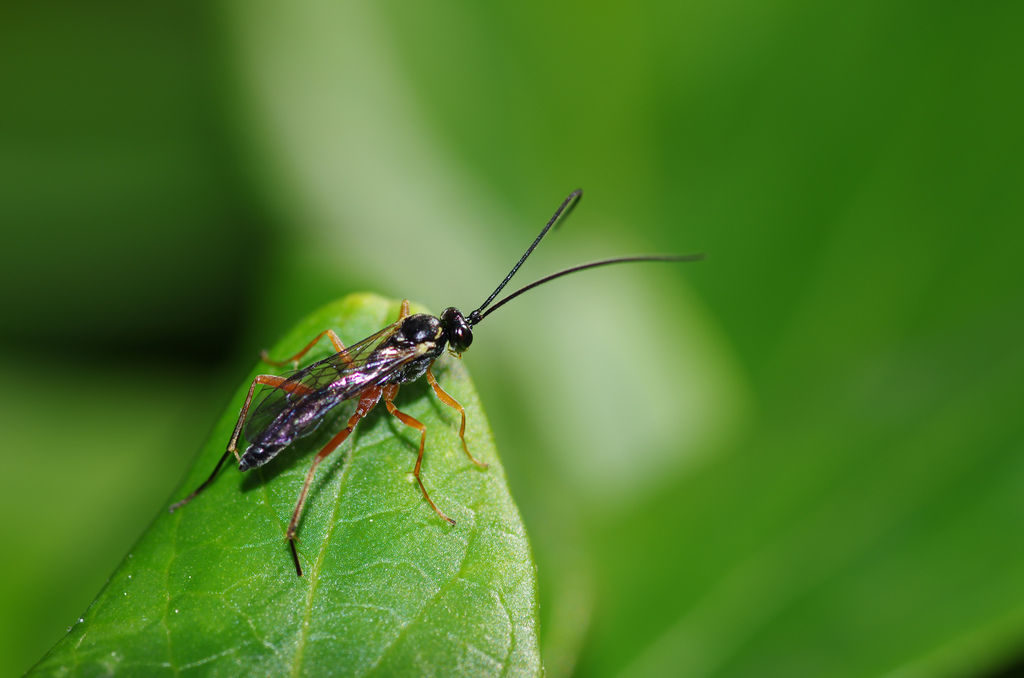 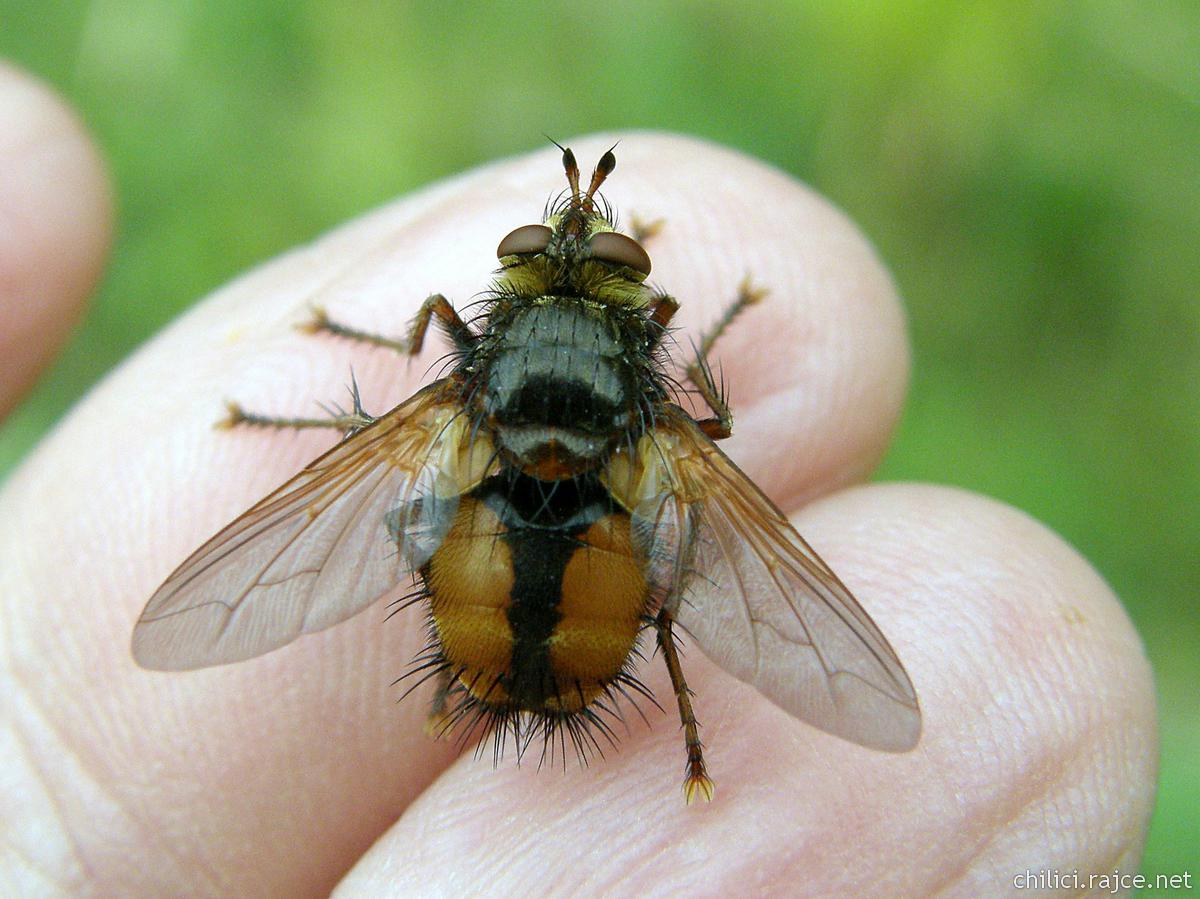